Imposter Syndrome: What are the signs and how to address it?
Amy Yeu, OTD Resident, OTR/L
Academic Coach
[Speaker Notes: Hello, welcome to the Kortschak Center for Learning and Creativity on-demand workshop. My name is Amy Yeu, and I’m an occupational therapy doctoral resident and an academic coach. Today, I will talk about signs and strategies to overcome Imposter Syndrome.]
Outline
What is Imposter Syndrome?
Why do I have Imposter Syndrome?
What may I experience?
How can I overcome Imposter Syndrome?
[Speaker Notes: We will start with the definition and reasons that cause Imposter Syndrome, identify symptoms people might experience, and discuss strategies to overcome it.]
What is Imposter Syndrome?
Feelings of inauthenticity and fear of being found out as a fake.
Question success
Self-doubt abilities
Fear of making mistakes
Struggle to meet expectations
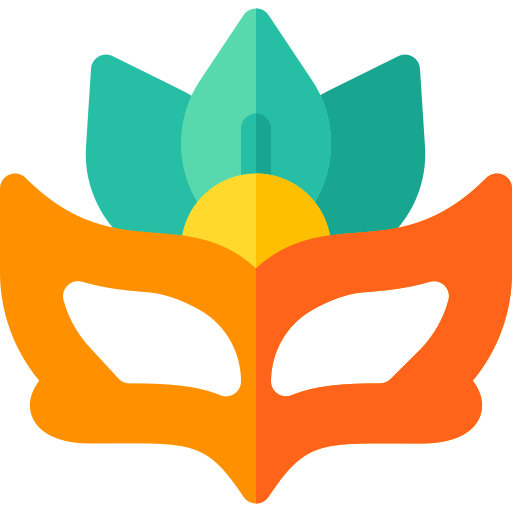 (Bravata et al., 2020; Clance & Imes, 1978; Sherman, 2013)
[Speaker Notes: The term Imposter Syndrome was first proposed by Clance and Imes in 1978. This is an internal feeling of inauthenticity and fear of being found out as a fake. 

Those experiencing Imposter Syndrome believe their achievements and success are due to luck, timing, support from others rather than their own experiences and skills despite external evidence of their competence. Instead of internalizing their accomplishments, they are self-doubting, personalizing failures and mistakes as inadequate, and struggling to meet their high-standard or others’ expectations.

Although Imposter Syndrome is not currently listed in the Diagnostic and Statistical Manual of Mental Disorders, as known as DSM-5, as a diagnosable disability, research has shown that Imposter syndrome can impair work performance and satisfaction and affect psychological well-being, leading to perfectionism, burnout, depression, anxiety, low self-esteem, somatic symptoms, and social dysfunctions.]
Why do I have Imposter Syndrome?
Depression or anxiety
Personal traits (e.g., perfectionism, self-criticism, high-achieving)
External Pressure (e.g., family, school, society)
Members of Minority groups
First-generation
BIPOC
Low-income communities
Systemically stigmatized groups
(Bravata et al., 2020; Kolligian & Sternberg, 1991; Sherman, 2013)
[Speaker Notes: One cause of Imposter Syndrome is due to depression and anxiety, resulting in self-deprecation and being overly concerned with the reactions of others. 

Another cause is personal traits- people who label themselves with perfectionism, self-criticism, or are considered to be high achievers may consistently compare themselves with others, judge themselves harshly and sense that they cannot live up to expectations. 

Imposter Syndrome can also rise from external achievement pressure. For example, students with high achieving parents, outstanding siblings, or those who are told to be high achieving in every area may receive mixed messages about competency and achievements. Other factors such as school dynamics, social norms or expectations can also lead to unhealthy beliefs and critical self-consciousness.

Additionally, members of minority groups; for instance, first-generation students, BIPOC (black, indigenous, people of color), low-income communities, or systemically stigmatized groups are more likely to experience Imposter Syndrome.]
What may I experience?
Psychological
Frustrated with missing goals
Uneased of being imperfect
Lack of self-confidence
Afraid of failures or disappointing others
Cognitive
Self-doubt and concentrate on mistakes
Consider success due to external factors
Believe bright people do not need support
Behavioral
Deny compliments/ praise
Overwork to stand out
Rely on recognitions/ opinions
Compare with peers
Remain silent with different perspectives
Shape oneself to win approval
(Bravata et al., 2020; Clance & Imes, 1978)
[Speaker Notes: Here are some common psychological, cognitive, and behavioral symptoms experienced by people with Imposter Syndrome, which you can assess and reflect on yourself. 
 
You may feel unease about not being perfect and afraid of mistakes,  self-doubt abilities, ascribe success to external support, overwork to stand out, condescend to others, or be having thoughts and feelings of being an imposter.]
How can I overcome Imposter Syndrome?
Make a list of your strengths
Keep a record of positive feedback
Be compassionate to yourself
Pay attention to your self-talk
Develop your competencies
(Sherman, 2013)
[Speaker Notes: So, what can we do about it? Let’s explore some strategies that can help you overcome Imposter Syndrome.

A great place to start is by making a list of your strengths and contributions and returning to the list when self-doubting. As a student, remember that you were admitted or selected for enrollment for positive reasons. People with Imposter Syndrome often underestimate themselves, so asking others for input can help build up your list. 

Secondly, keep a record of positive feedback and know how you accept it. If you are having a hard time welcoming the feedback, try to do the opposite to listen and take it in. 

A third suggestion is being compassionate to yourself. Our brain is set up to perceive ourselves negatively. Think back to the time you successfully dealt with challenges and overcame difficulties to give yourself more credits for those efforts. There are also self-compassion meditations and courses at Mindful USC, on apps such as insight timer, headspace or calm, or on youtube.

Paying attention to your self-talk and considering whether your thoughts are empowering or disabling is another way to help. People with Imposter Syndrome may sabotage themselves due to feeling like a fraud. Try speaking to yourself as you would to a friend  by using supportive words. Instead of saying, “I do not deserve to be here,” retrain yourself to say, “I belong.”

Spend time developing your competencies to be more comfortable in your roles. As a student, you may feel like you have a lot to learn and need to study hard; however, it is normal not to know everything and seek advice from others. Keep in mind that the main role of being a student is to learn and build new skills.]
How can I overcome Imposter Syndrome? (continued)
Realizing it is okay to be fearful
Accept that perfection is unrealistic and costly
Change unhelpful automatic behaviors/ thoughts 
Seek support
Share your experiences with a close friend
Discuss your feelings with a trusted mentor
Reach out to professionals
(Sherman, 2013)
[Speaker Notes: Pursuing perfectionism is unrealistic and costly. We all make mistakes. As the saying goes, “practice makes progress.” Instead, work on determining what are the requirements that must get done versus going above and beyond on every assignment. 

In addition, Fear is a primary emotion and even though it seems negative, an appropriate level of fear can help us be productive and move forward. When feeling uncomfortable about fear, preparing to engage in new experiences and challenges can cultivate abilities to manage and feel more eased the next time. 

Another way to overcome Imposter Syndrome is by changing automatic behaviors that are not helpful. For example, reducing compulsive study habits that lead to burnout, or negative self-talk before exams that produce anxiety, or eliminating the need for other's approval before suggesting an original idea, can be helpful to break down false beliefs. The self-doubt scenario or catastrophic expectations of the worst-case scenario usually do not happen, or are less severe than we imagined. Once you experience positive feedback when behaving counter to what your unhelpful automatic behavior or thought was, you may feel more confident and trust yourself for your achievements.

Last but not least, if you are having a hard time dealing with Imposter Syndrome, seek additional support by sharing vulnerably about your experiences with a close friend who can support you in cultivating authenticity, without the need to depend on your abilities and achievements. You can also discuss your concerns with a trusted mentor to help separate your perceptions from reality. Another way to seek support is to reach out for university resources, such as the counseling center or the Kortschak Center for Learning and Creativity. 

In summary, you can take control of Imposter Syndrome, starting with small and incremental steps. Since these feelings, perceptions and habits may be deeply engrained, pushing too hard to change may result in anxiety and backward progress. Be patient, trust in the process of slow and steady progress, and acknowledge that any improvement is worthwhile to celebrate and appreciate.]
References
Bravata, D. M., Watts, S. A., Keefer, A. L., Madhusudhan, D. K., Taylor, K. T., Clark, D. M., ... & Hagg, H. K. (2020). Prevalence, predictors, and treatment of impostor syndrome: A systematic review. Journal of General Internal Medicine, 35(4), 1252-1275.
Clance, P. R., & Imes, S. A. (1978). The imposter phenomenon in high achieving women: Dynamics and therapeutic intervention. Psychotherapy: Theory, research & practice, 15(3), 241.
Kolligian Jr, J., & Sternberg, R. J. (1991). Perceived fraudulence in young adults: Is there an Imposter Syndrome?. Journal of personality assessment, 56(2), 308-326.
Sherman, R. O. (2013). Imposter syndrome: When you feel like you’re faking it. American Nurse Today, 8(5), 57-58.
[Speaker Notes: Here are the references from the resources cited.]
Thank you!
[Speaker Notes: That’s it! Thank you for watching this presentation about Imposter Syndrome. I hope you have enjoyed your time and found some information to make your life easier. Feel free to check out more resources on our website or visit us at Student Union Building on 3rd-floor room 311. Fight on!]